Гендерні фактори, які впливають на ставлення людини до грошей
Чи є жінки більш практичними?
Дослідження показують, що жінки в першу чергу витрачають гроші на те, що вони бажають купити для своєї родини і себе, а чоловіки на те, що необхідно саме їм. Наприклад, чоловік може віддати гроші на нову вудку і попросить жінку скоротити бюджет на покупку овочів, м`яса, ніж відмовить собі.
Варто розуміти, що жінка, яка, до прикладу, не працює, а знаходиться дома, працює вдома за декількох людей, виконуючи роботу кухаря, няні, вчителя, прибиральниці, водія тощо.
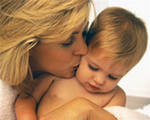 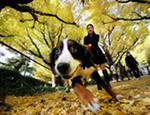 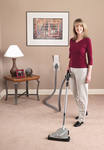 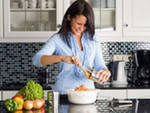 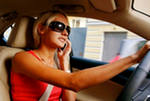 Коли основну суму грошей заробляє чоловік, іноді може траплятися ситуація, коли він намагається контролювати всі витрати, зневажаючи потребами жінки, зосереджуючи увагу на своїй головній ролі в фінансовій історії їх родини.
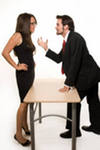 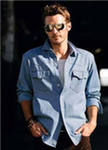 Чоловіки – по своїй природі купляють товари, маючи чітку ціль. 
Жінки люблять купувати товари іноді просто так для себе і інших.
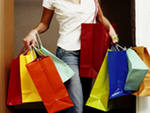 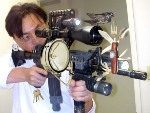 Перед прийняттям рішення про покупку чоловіки часто можуть не радитись із дружиною. Жінки майже завжди шукають підтримку у чоловіка.
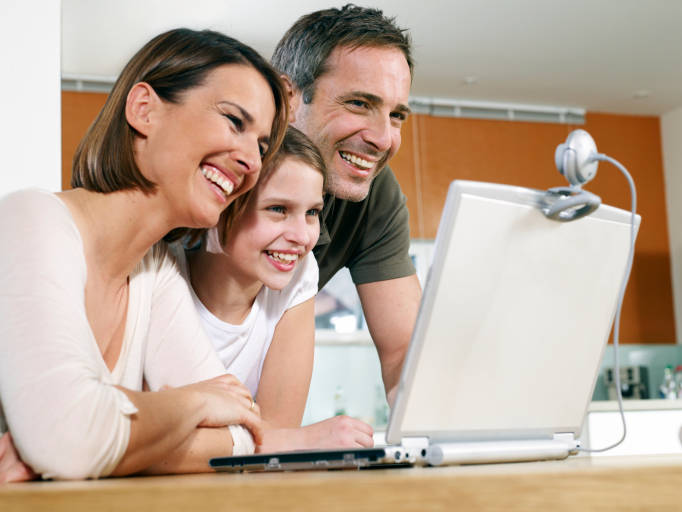 Чоловіки: хто більше заробляє, той і має право вирішувати, що і коли купляти.
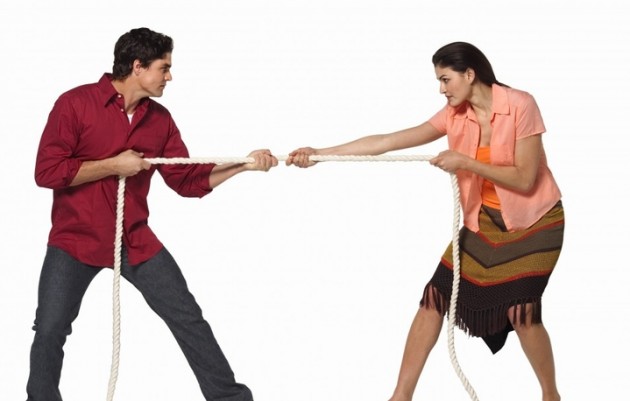 Жінки: не важливо, хто більше заробляє – рішення про покупки мають бути прийняті обома.
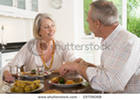 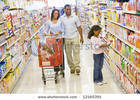 Чоловіки вірять в те, що вони мають забезпечувати родину. І тому гроші належать родині. 


Жінки вважають, що гроші, які заробляє чоловік, належать родині, а гроші, які заробляє вона, належать їй.
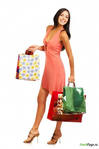 Чоловіки з раннього віку впевнені, що вони розуміються на фінансових питаннях.  

                                     Жінки менше вірять в свої фінансові можливості.
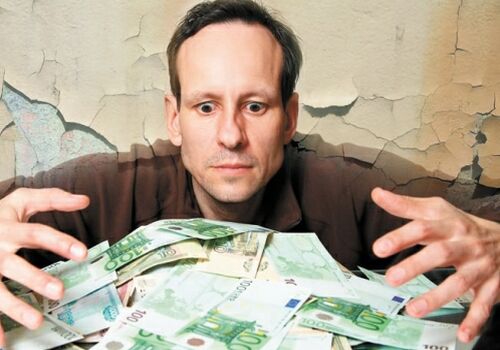 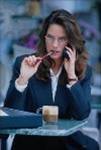 У випадку фінансвого успіху чоловіки більшість заслуг будуть приписувати собі. Жінки в такому випадку більше завдячують іншим.
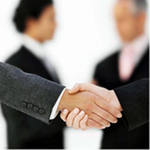 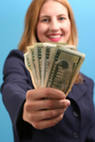 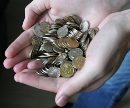 Чоловіки можуть віддавати гроші на благочинність, щоб про них говорили, а жінки – щоб відчувати свою причетність до загальної справи.
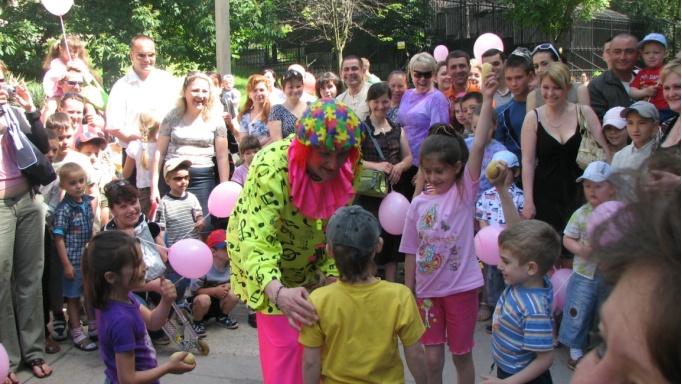